Автономная некоммерческая организация «Центр психолого-педагогической, медицинской и социальной помощи «Добрыня» «Истоки мастерства» (работа с детьми и взрослыми с ограниченными возможностями здоровья (ОВЗ), в том числе инвалидами)
г. Курчатов Курской области
Участники практики
Правдивцева Елена Михайловна – лидер практики. Организация и проведение мастер-классов. Педагог дополнительного образования высшей категории. Стаж работы -27 л.
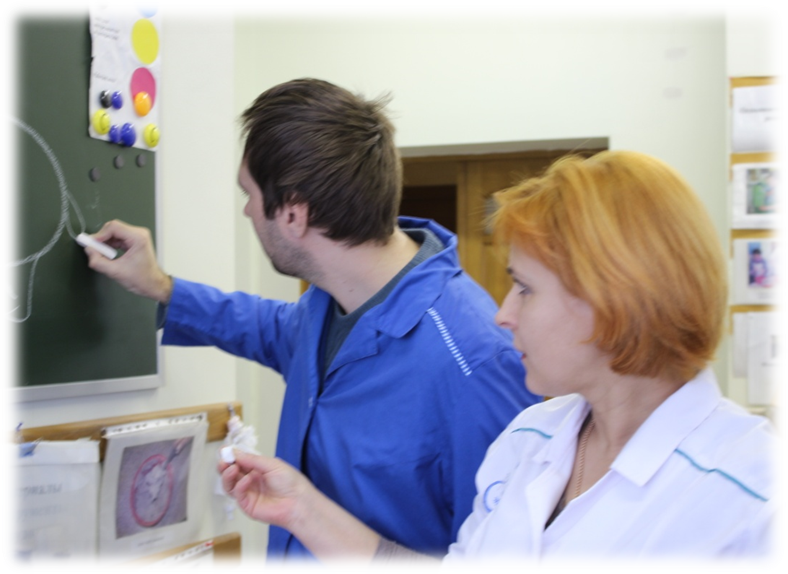 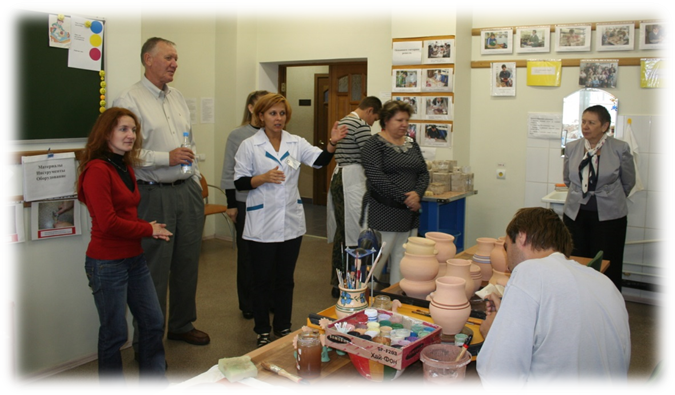 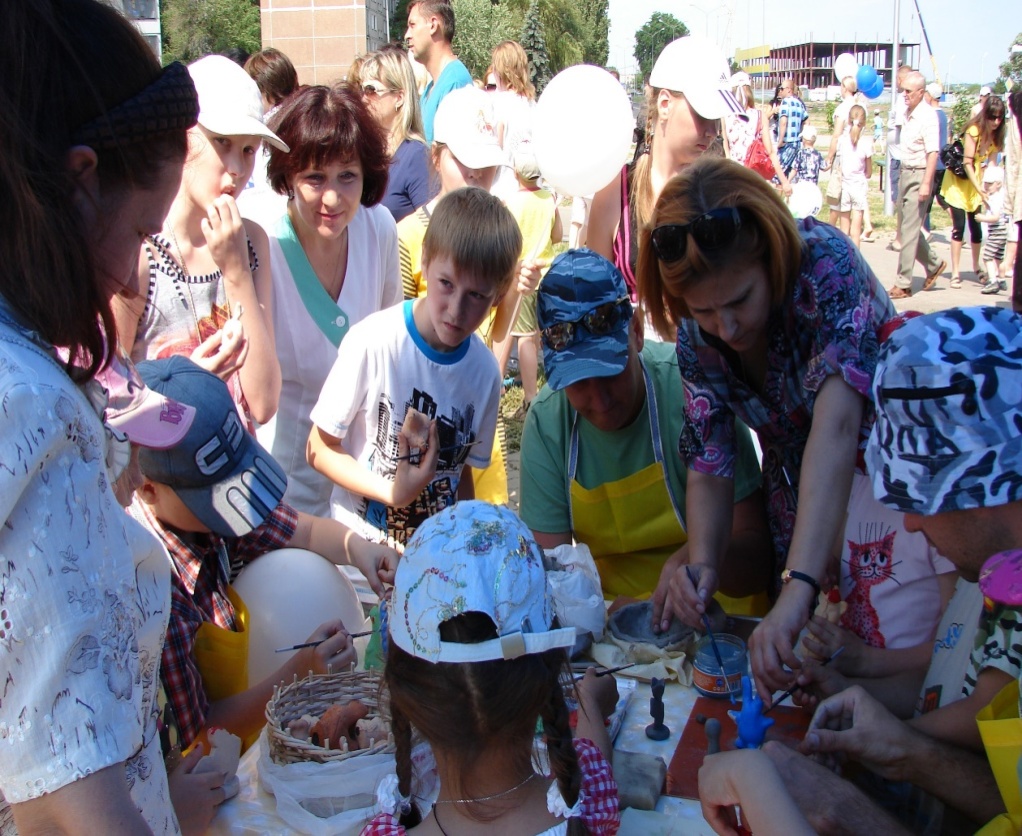 Иванова Елена Владимировна – педагог-психолог первой категории. Организация и проведение «Арт-студии». Стаж работы – 26 лет
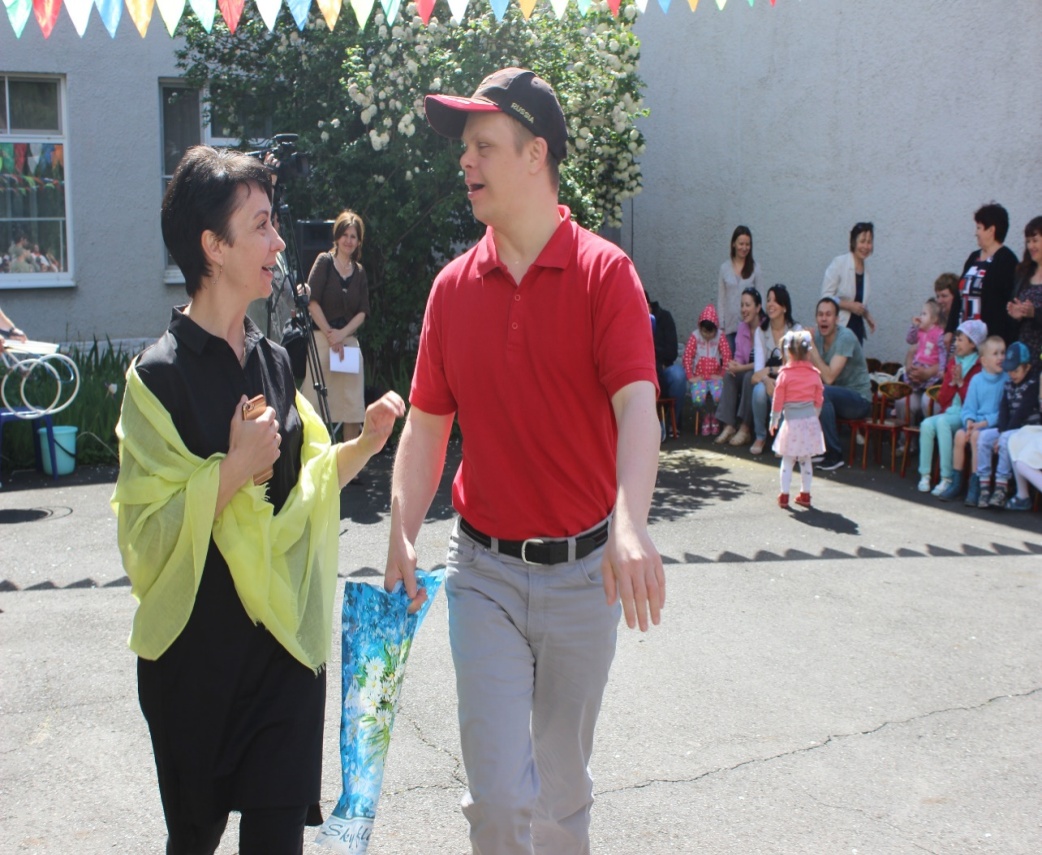 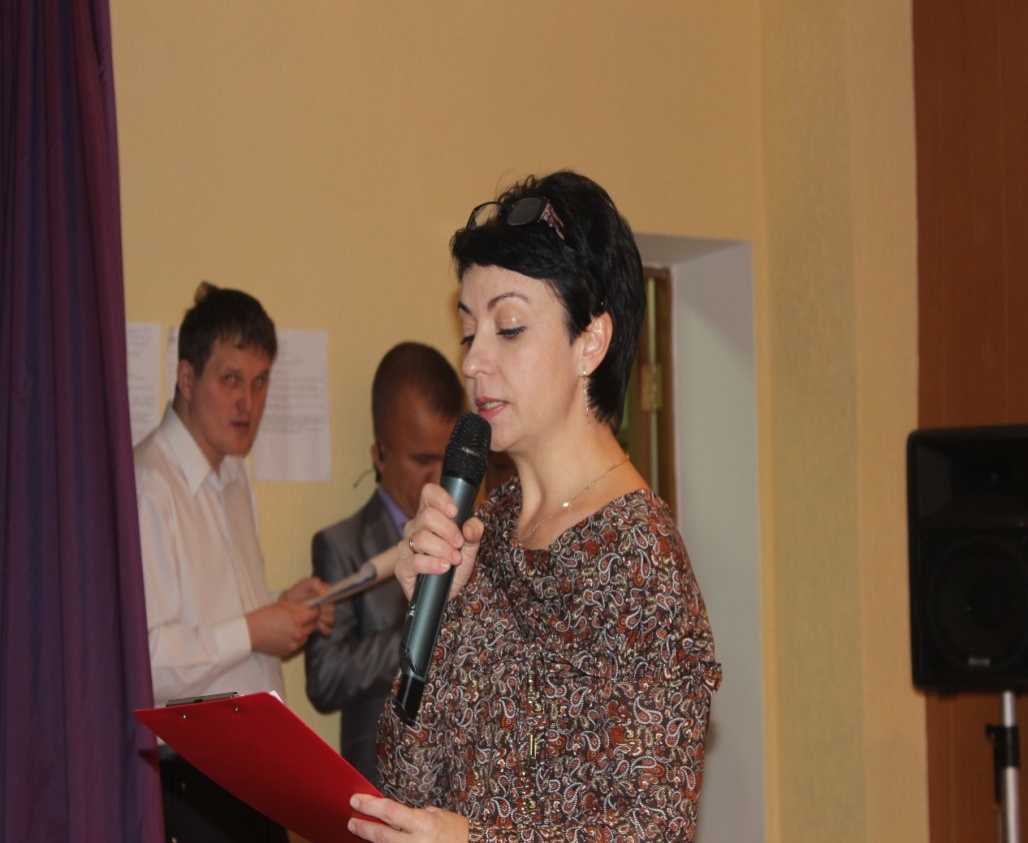 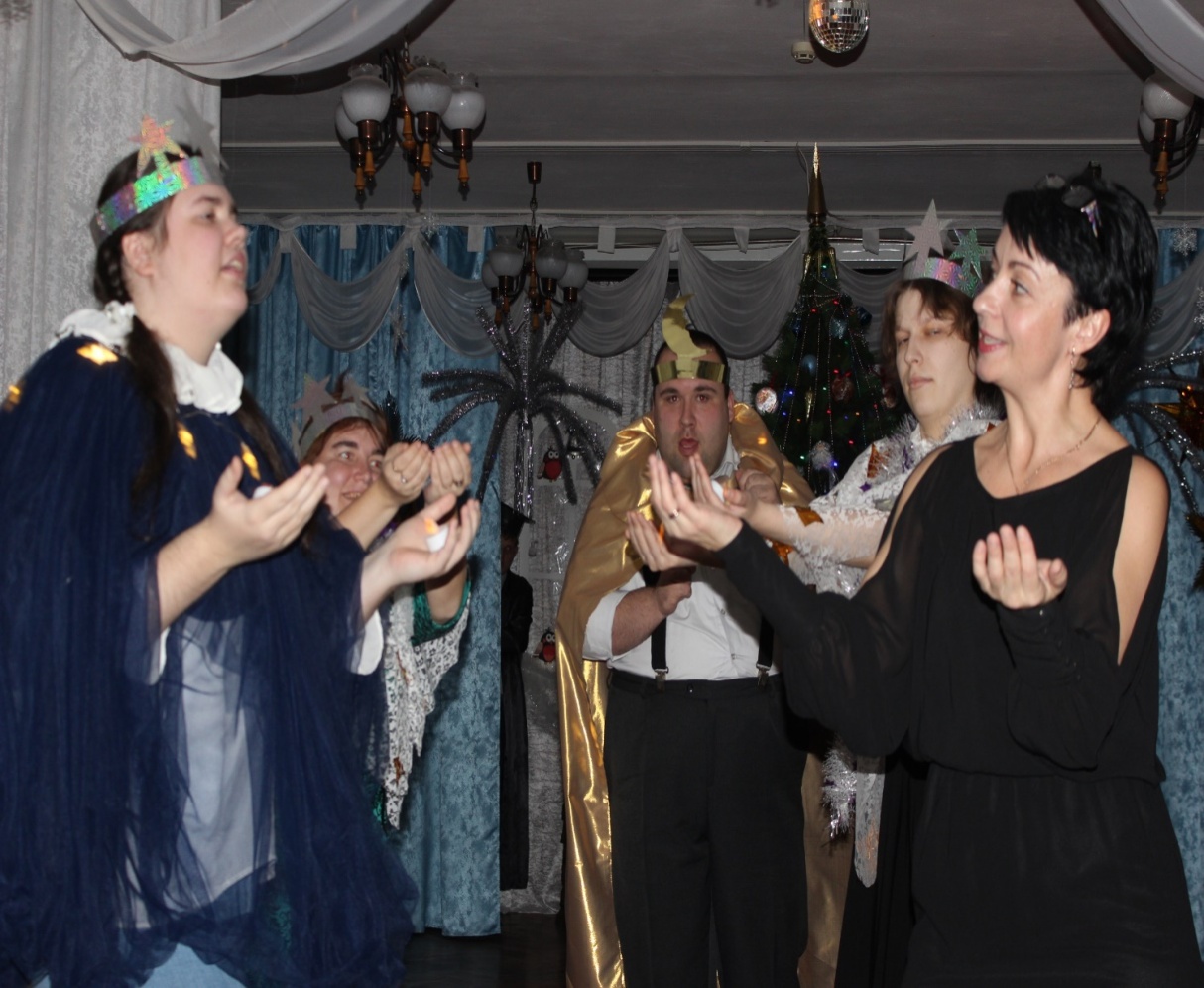 Гейбух Анна Анатольевна – педагог психолог. Организация и проведение «Арт-студии». Стаж работы – 12 лет.
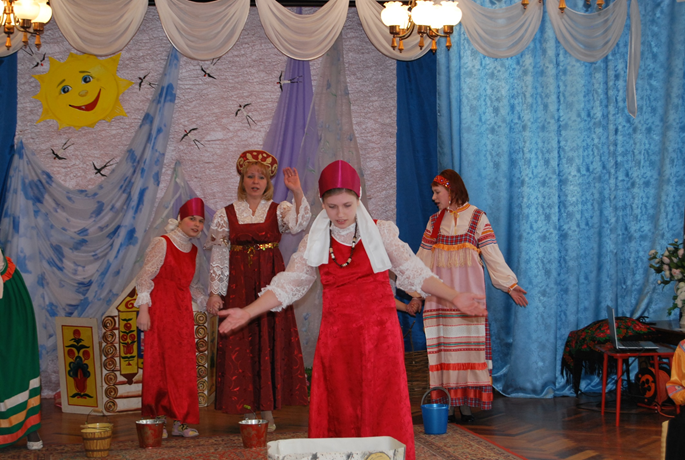 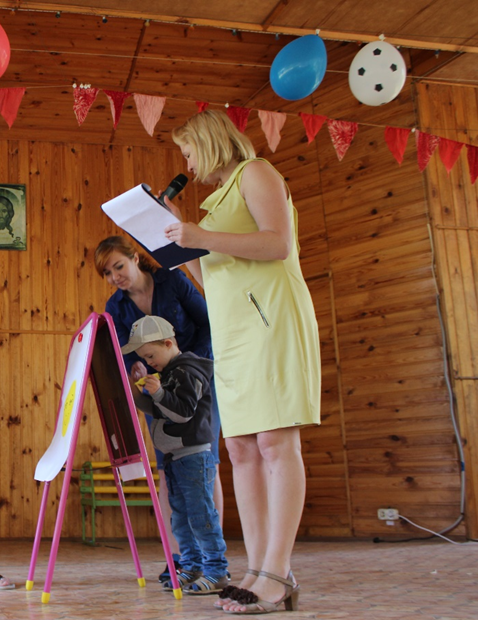 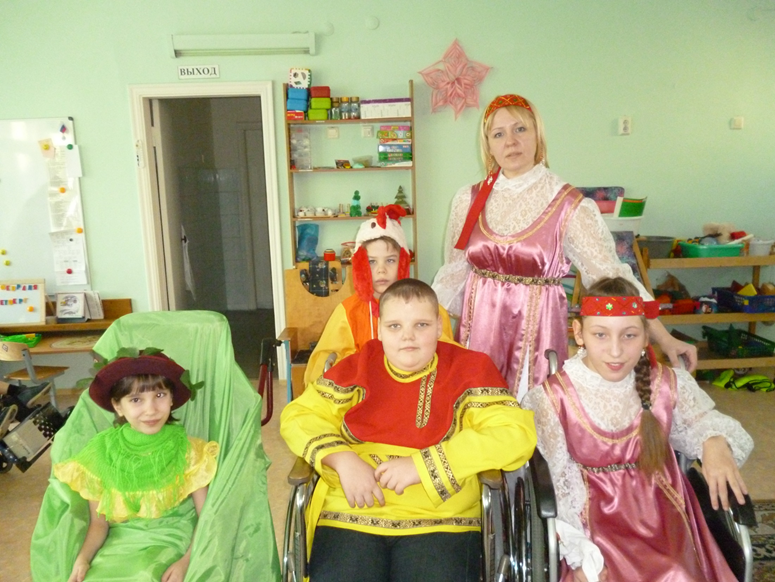 Кузнецова Людмила Николаевна – педагог дополнительного образования первой категории. Организация и проведение мастер-классов. Стаж работы -19лет.
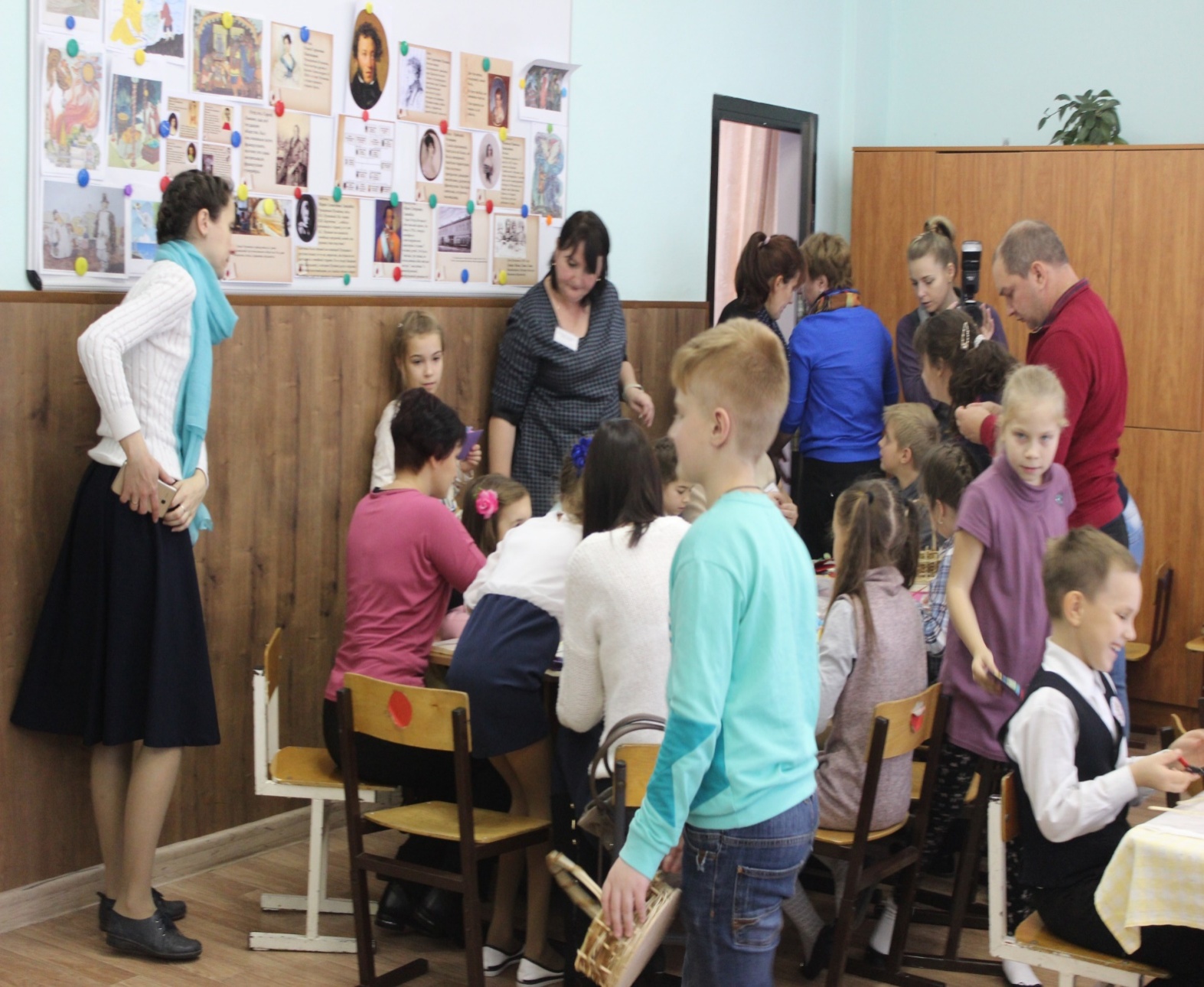 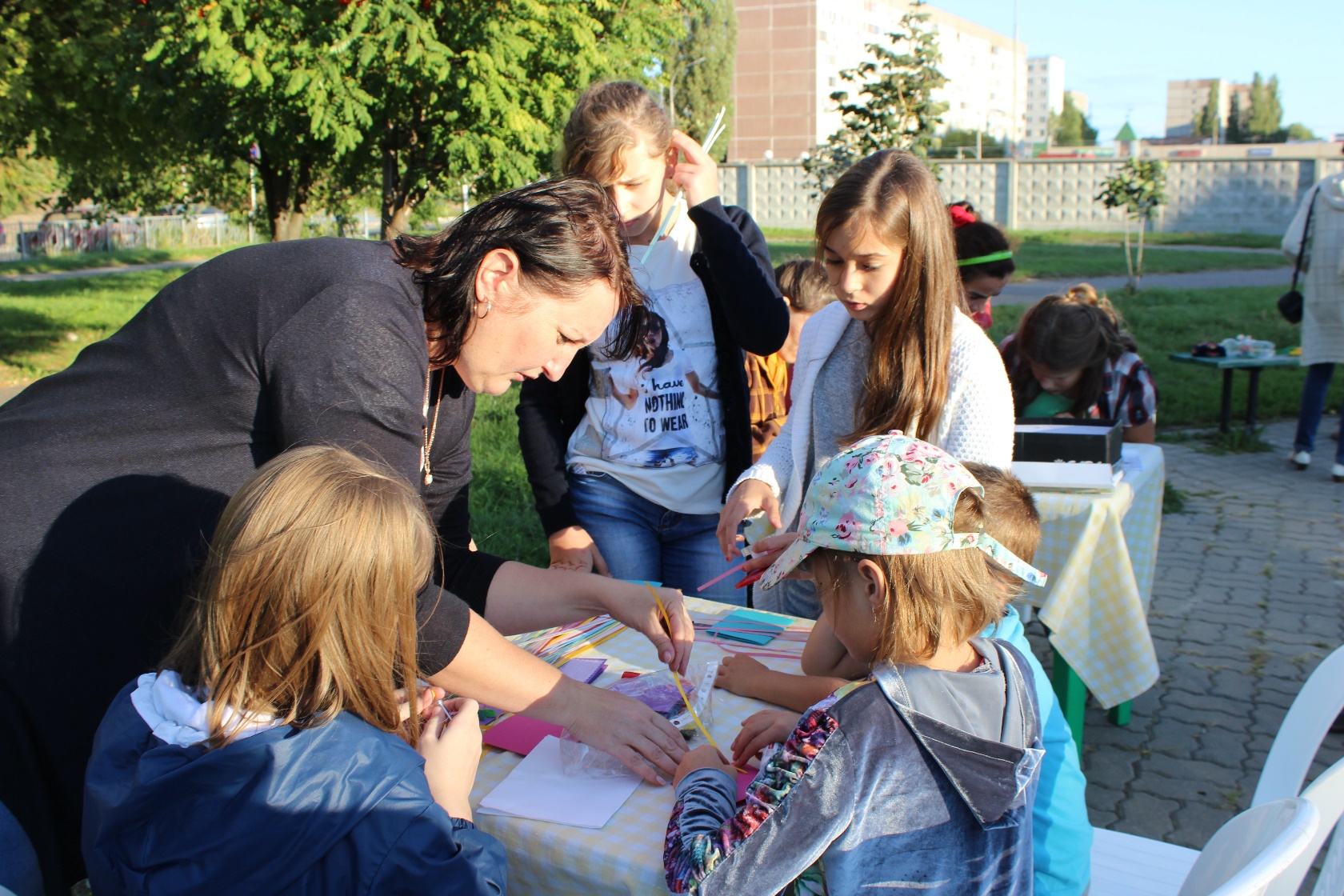 Белоконов Денис Александровия – инструктор по физической культуре. 
         Организация и проведение «Арт-студии». Стаж работы – 6 лет.
Меринова Галина Викторовна – инструктор по труду. Изготовление приглашений, буклетов, карт-схем, пиктограмм для участников мероприятия. Стаж работы 23 г.
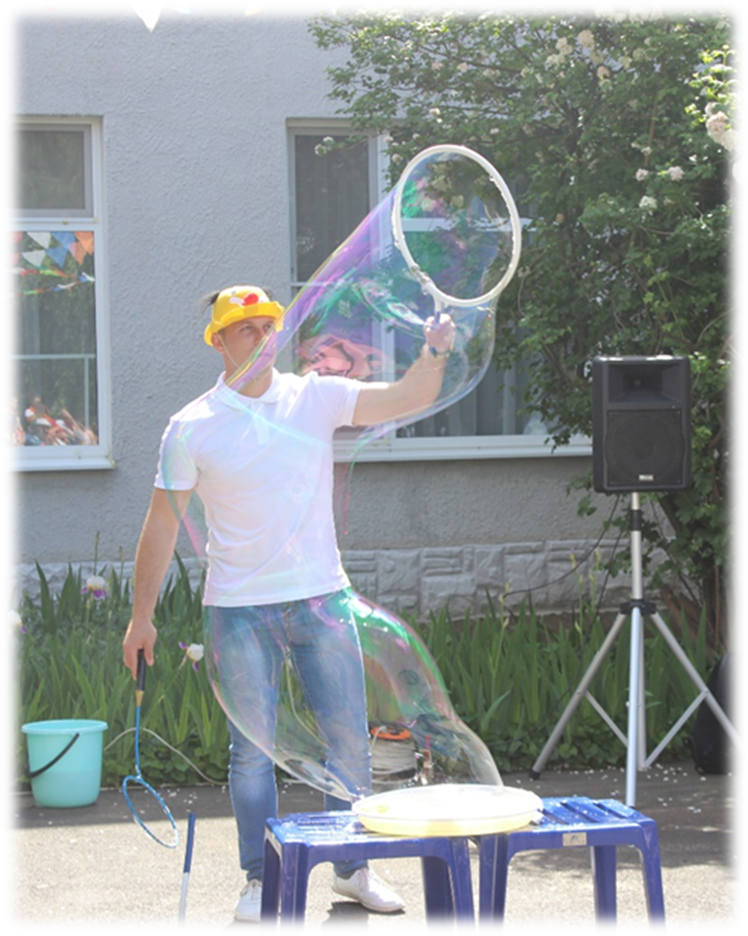 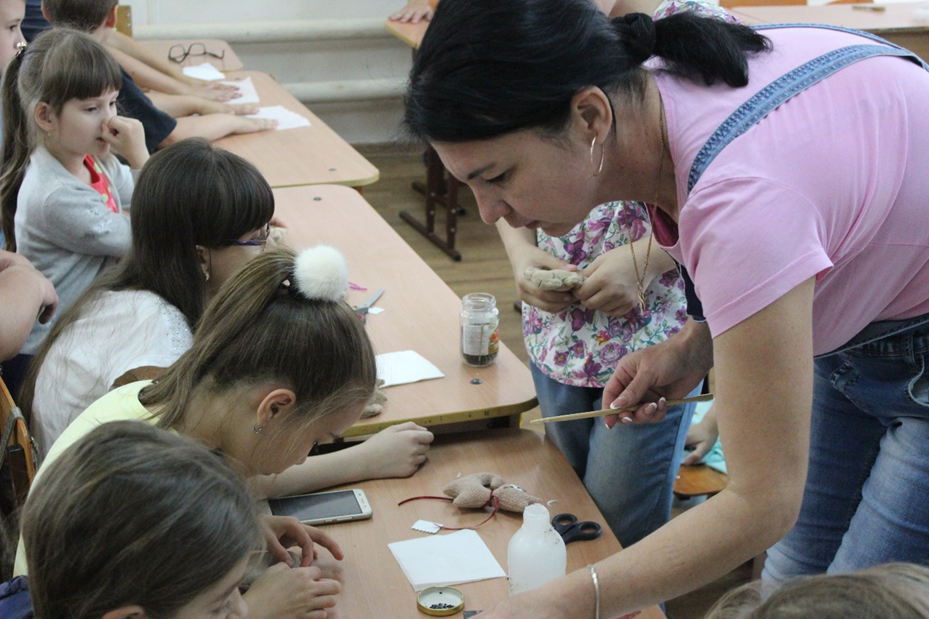 Благотворительные выставки-ярмарки
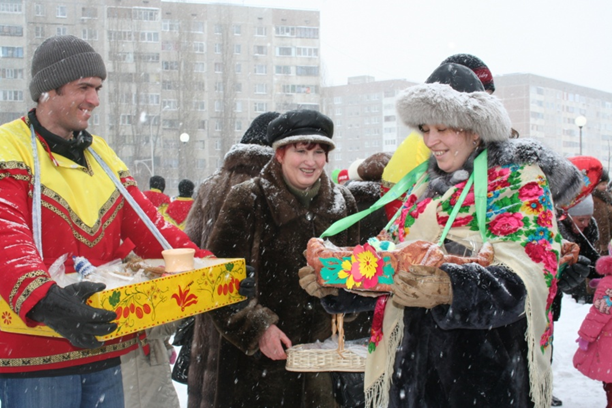 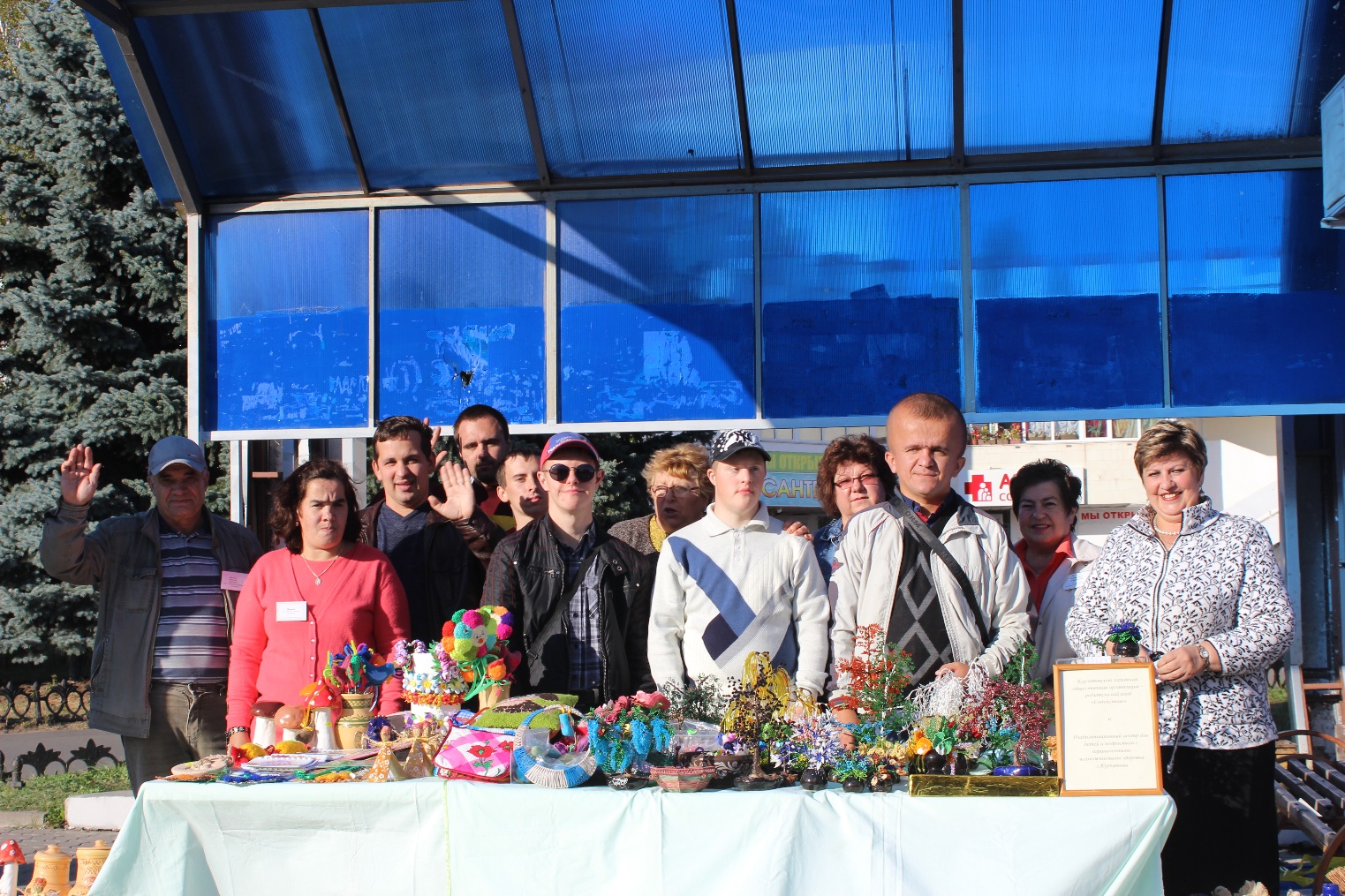 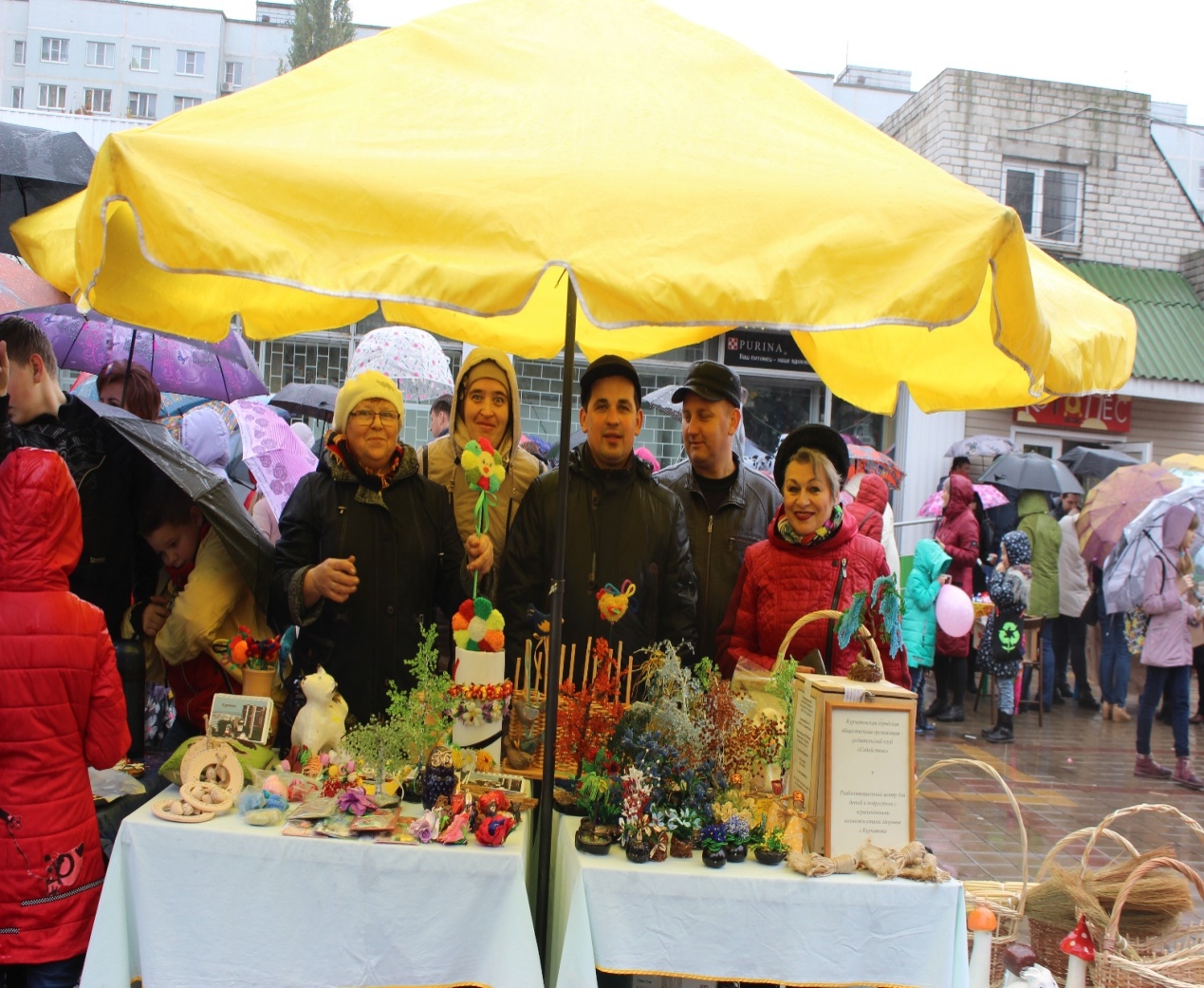 Мастер -классы
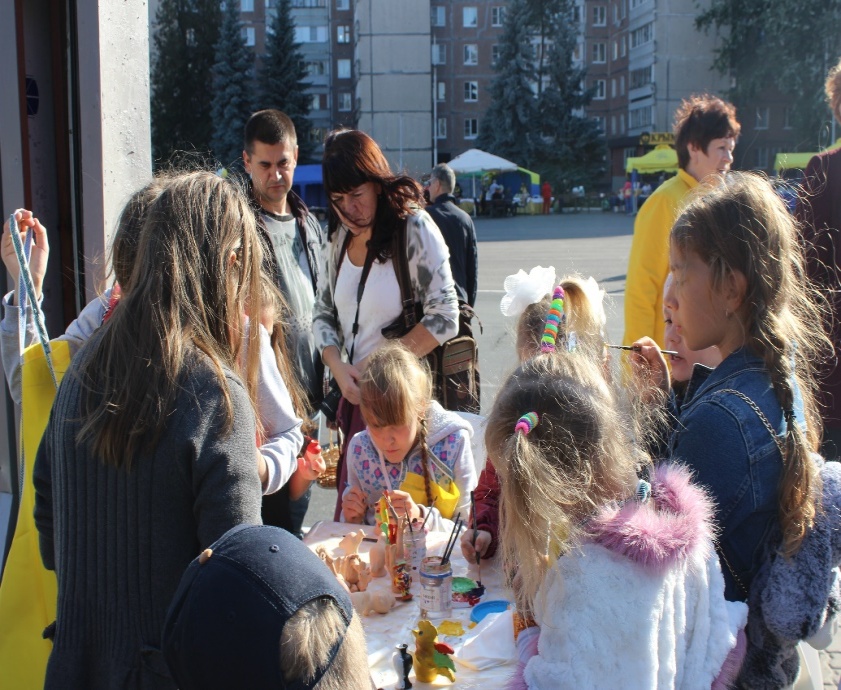 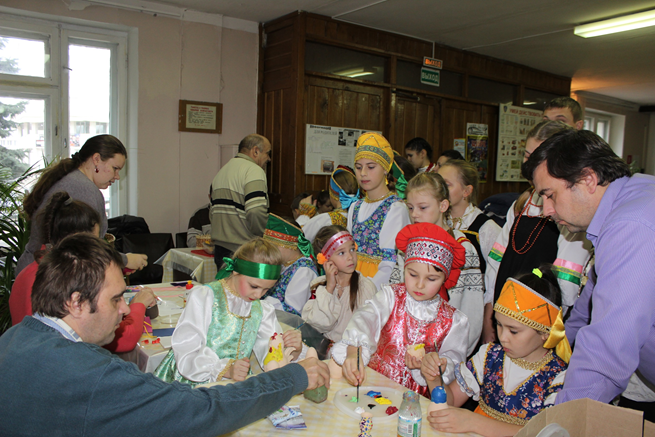 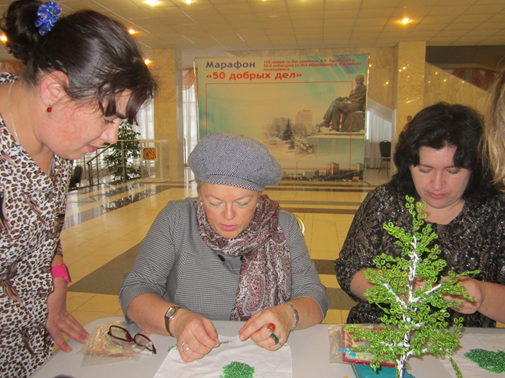 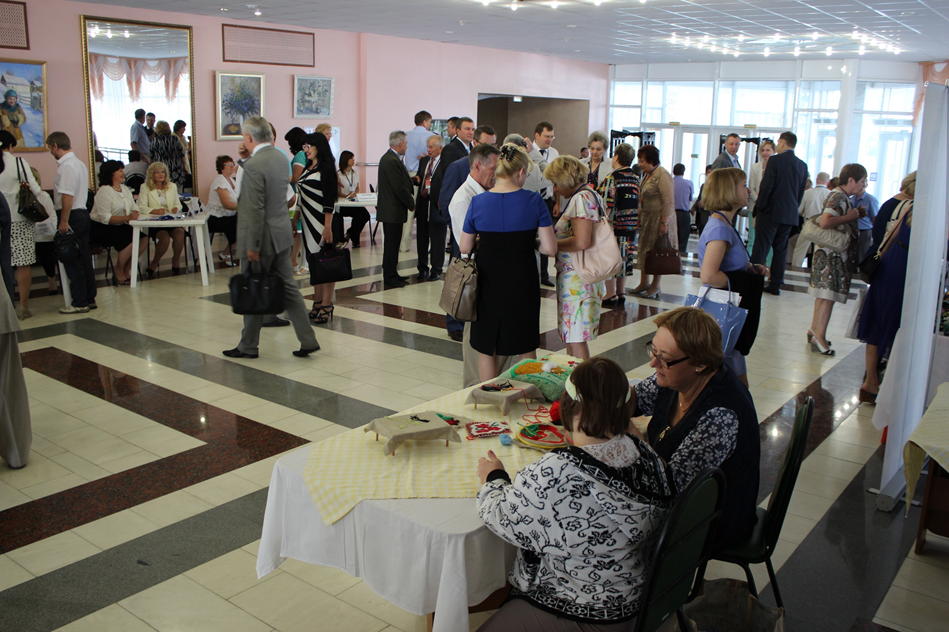 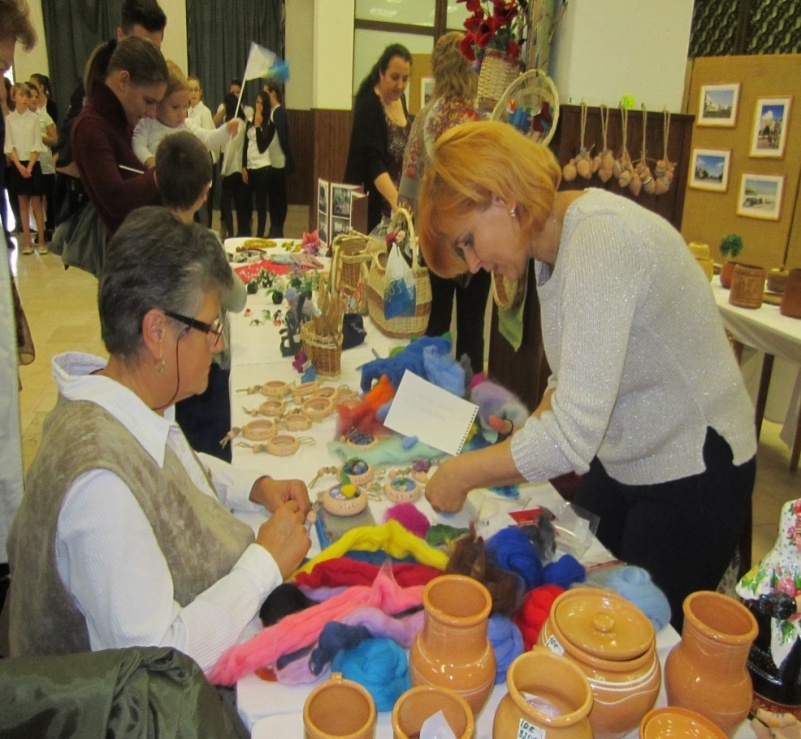 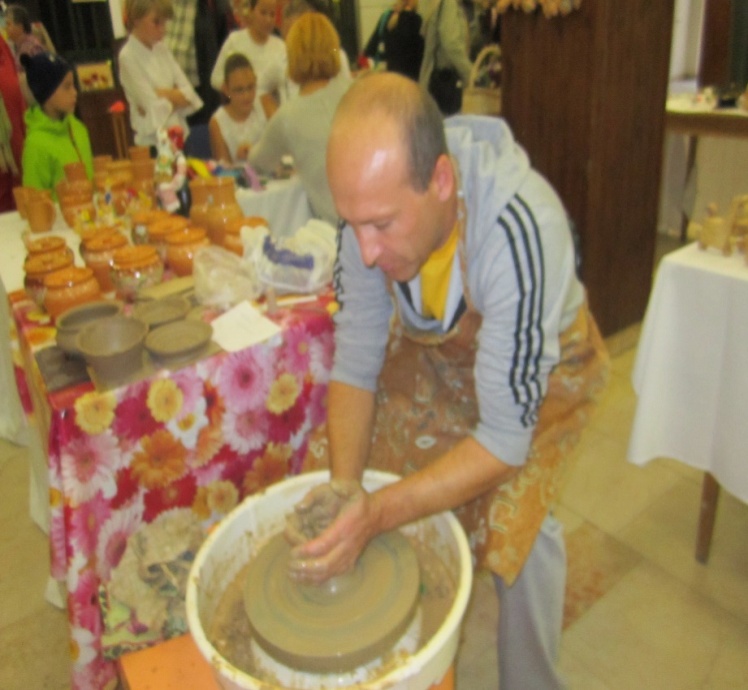 Наши праздники
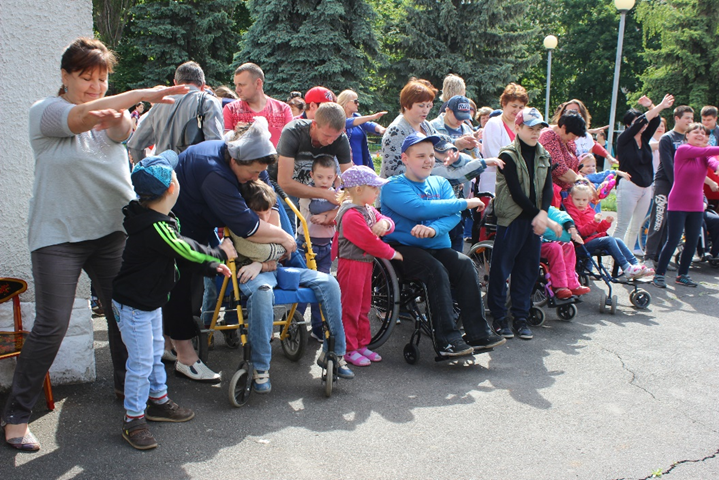 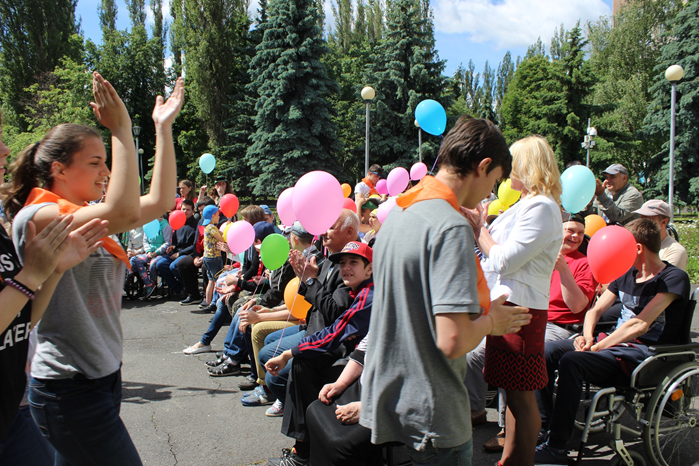 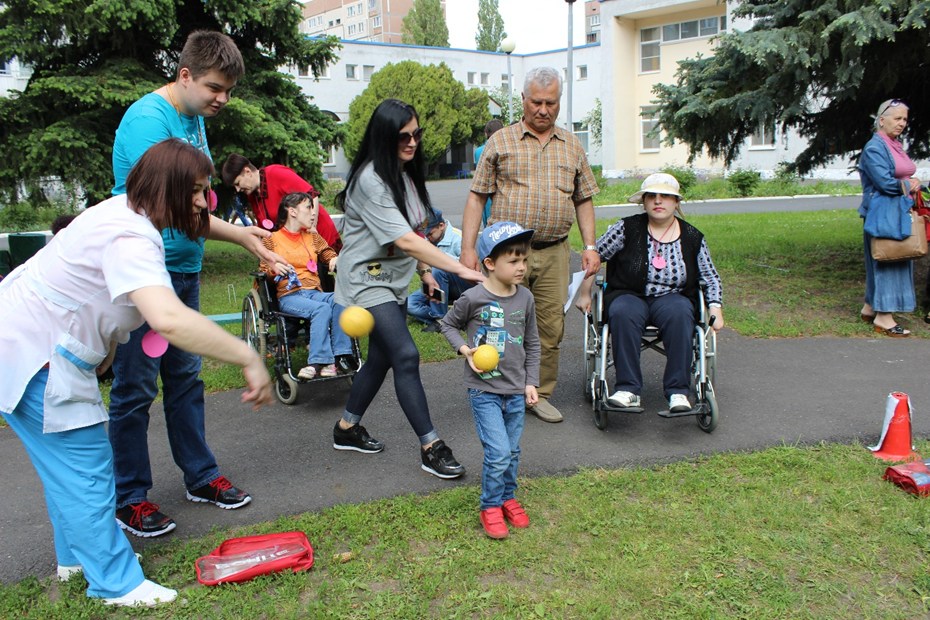 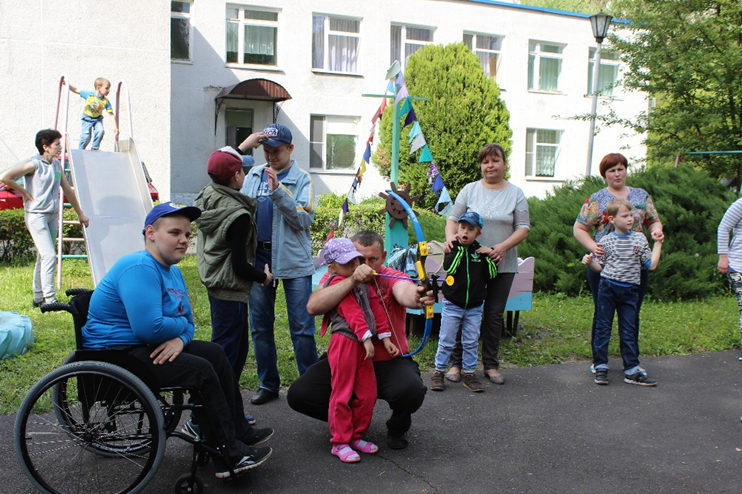